Требования к оформлению электронного курса в региональной системе дистанционного обучения (РСДО)
Федеральный закон № 273-ФЗ «Об образовании в Российской Федерации» (ст. 13,15, 16) 

Приказ Министерства образования и науки РФ от 23 августа 2017 г. N 816 «Об утверждении Порядка применения организациями, осуществляющими образовательную деятельность, электронного обучения, дистанционных образовательных технологий при реализации образовательных программ»
ДИСТАНЦИОННЫЕ ОБРАЗОВАТЕЛЬНЫЕ ТЕХНОЛОГИИ(ранее ДИСТАНЦИОННАЯ  ФОРМА ОБУЧЕНИЯ):
Дистанционные образовательные технологии (ДОТ) – это ряд образовательных технологий, реализуемых с применением современных информационных и телекоммуникационных технологий, при этом взаимодействие между педагогом и учащимся осуществляется опосредовано (на расстоянии).
Ключевым словом в ДОТ является  «взаимодействие»  (систематическое взаимодействие преподавателя и обучающегося, а также обучающихся между собой)
ПЕДАГОГИЧЕСКИЕ ПРИЕМЫ ПОСТРОЕНИЯ ЭЛЕКТРОННОГО (ДИСТАНЦИОННОГО) КУРСА
В центре процесса обучения находится самостоятельная познавательная деятельность обучаемого (учение, а не преподавание). 
Необходима более гибкая система образования, позволяющая не только овладеть определенной суммой знаний, но, что гораздо важнее, овладеть  СПОСОБАМИ самостоятельной познавательной деятельности
Система контроля за усвоением знаний должна носить систематический характер, и строиться как на основе оперативной обратной связи, так и возможности оперативного обращения к преподавателю
ОТ ЧЕГО ЗАВИСИТ КАЧЕСТВО ЭЛЕКТРОННОГО ОБУЧЕНИЯ
от качества электронного курса
качество учебно-методического комплекса (УМК), размещенного в ИОС
качество контрольных ресурсов, размещенных в ИОС 
частота обновления и актуализации содержания курса 
обратная связь «преподаватель-обучающийся» 
 от подготовленности учаcтников образовательного к электронному обучению
Технология построения РСДО
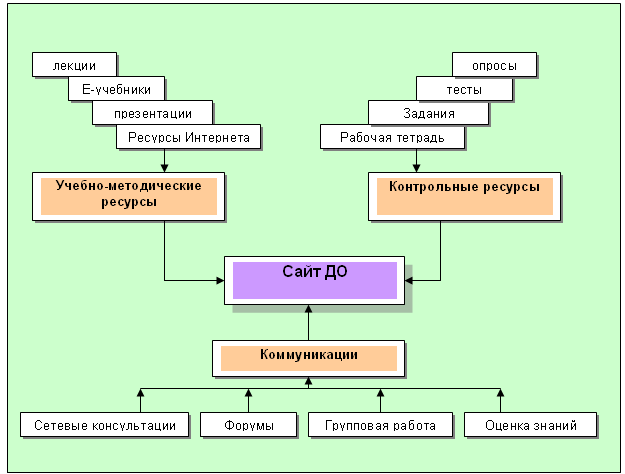 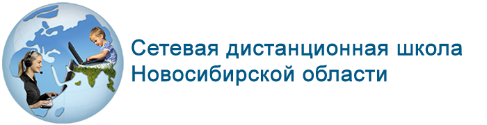 https://rsdo.oblcit.ru/
Курс начинается с программы и КТП
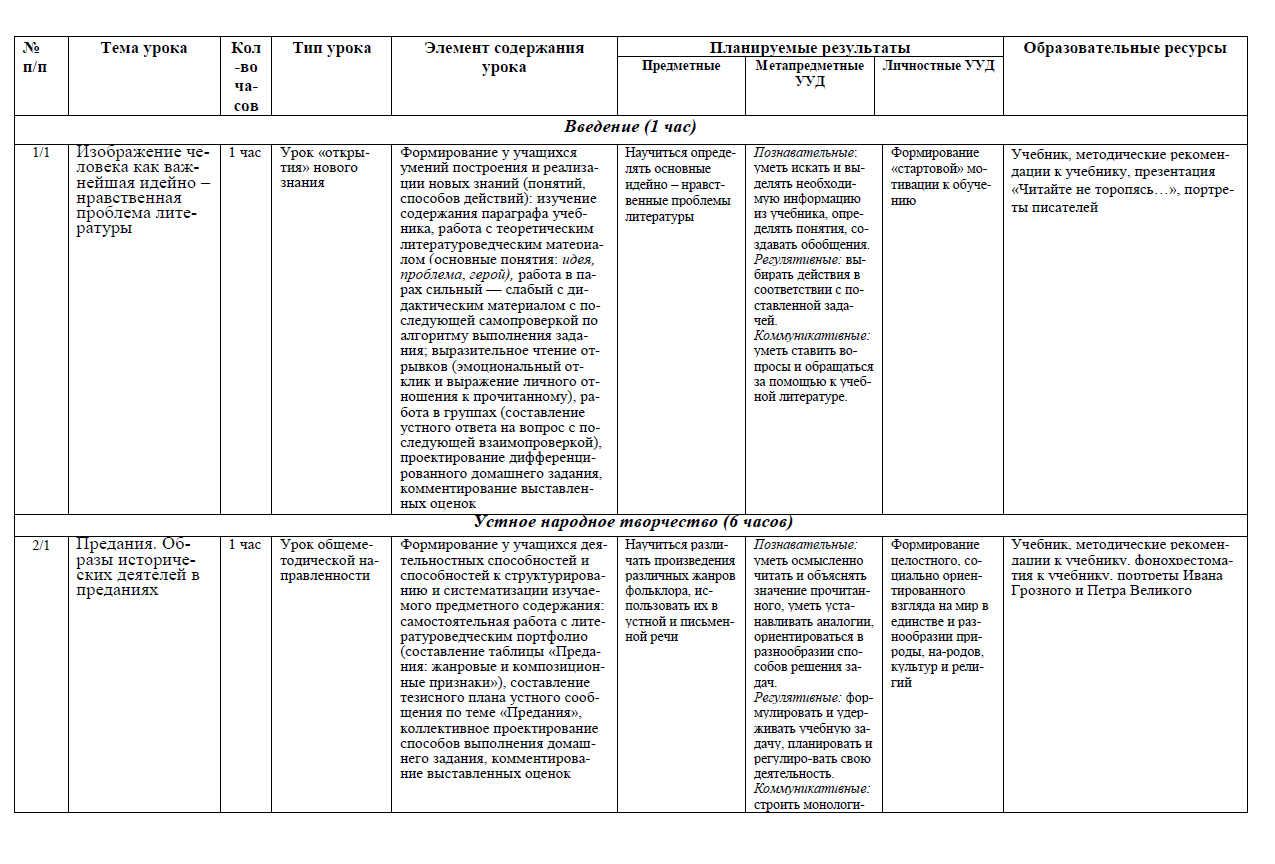 Пример  проекта курса
Литература, 7 класс.

Введение, Устное народное творчество, Из древнерусской литературы, Из русской литературы XVIII века, Из русской литературы XIX века, Из зарубежной литературы.


Веб-страницы, Книги, Презентации.

Форумы: Обсуждение произведения.   Глоссарий: Термины и определения.
Вики: Коллективное обсуждение.

Опросы: Ответы на вопросы.
Тесты, задания: Анализ произведений, сочинения.
Лекции: Биография авторов, знакомство с жанрами произведений.


Каталог: Примеры решения нестандартных задач.
Сайты: Ссылки на полезные Интернет-ресурсы.

Задание: Письмо другу о произведениях, с которыми познакомился в курсе литературы для 7 класса.
Наименование


Разделы




Теория


Совместная деятельность


Оценка знаний





Приложения



Итоги
Элементы курса
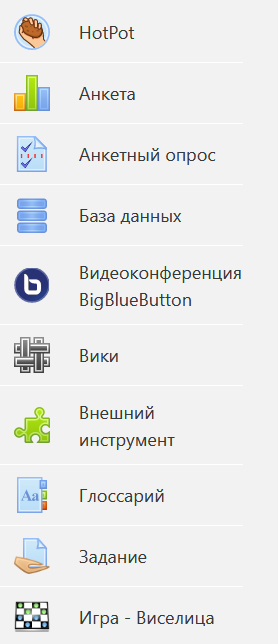 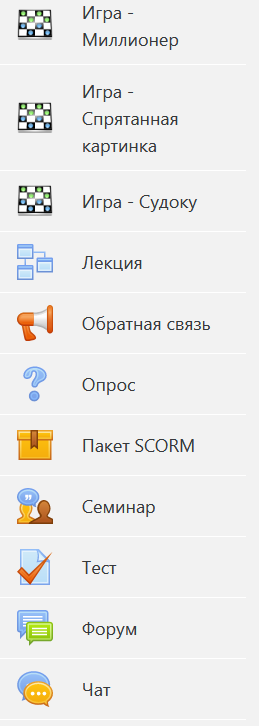 Обеспечивают взаимодействие преподавателя и обучающегося, а также обучающихся между собой, обеспечивают оценивание полученных знаний
Ресурсы курса
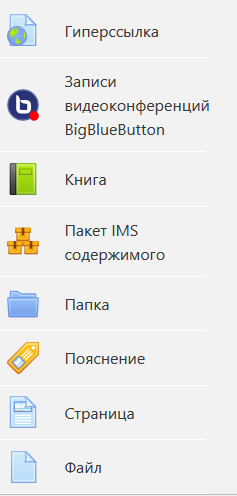 Позволяют разнообразно изложить теоретический материал
Структура курса
ВСТУПИТЕЛЬНЫЙ ( НУЛЕВОЙ ) МОДУЛЬ курса
ДОЛЖЕН СОДЕРЖАТЬ:
название курса
материалы, предоставляемые для анализа содержательной составляющей курса на соответствие ФГОС. 
примерное тематическое планирование курса
рабочая программа курса.
методические рекомендации  сетевому учителю
инструкция для учащегося по прохождению курса
вступительный онлайн урок (возможно в виде вебинара)
новостной форум (для публикации сетевым учителем сообщений об основных событиях курса
список источников информации, используемых в курсе (ИОР: учебники, другие печатные издания, ссылки на сайты – основная и дополнительная литература)
в этом модуле возможна публикация глоссария курса
ПРИМЕР НУЛЕВОГО МОДУЛЯ КУРСА
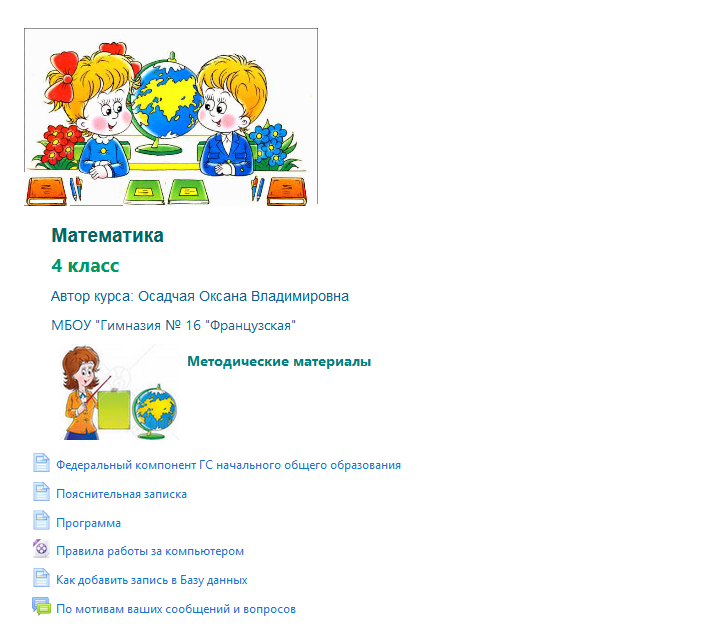 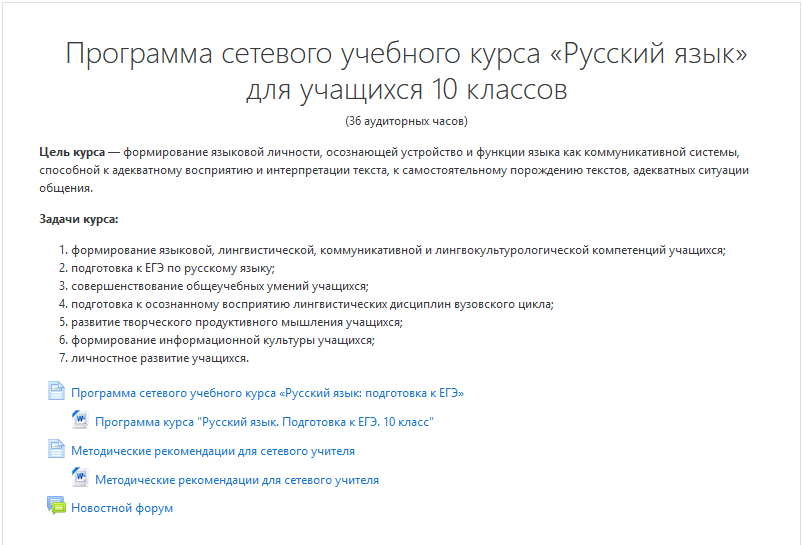 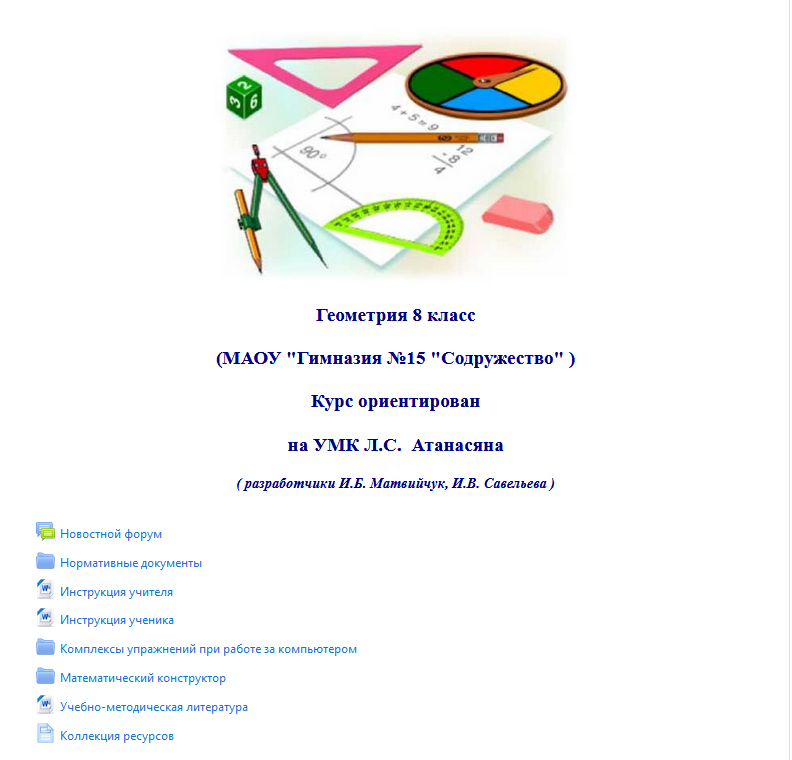 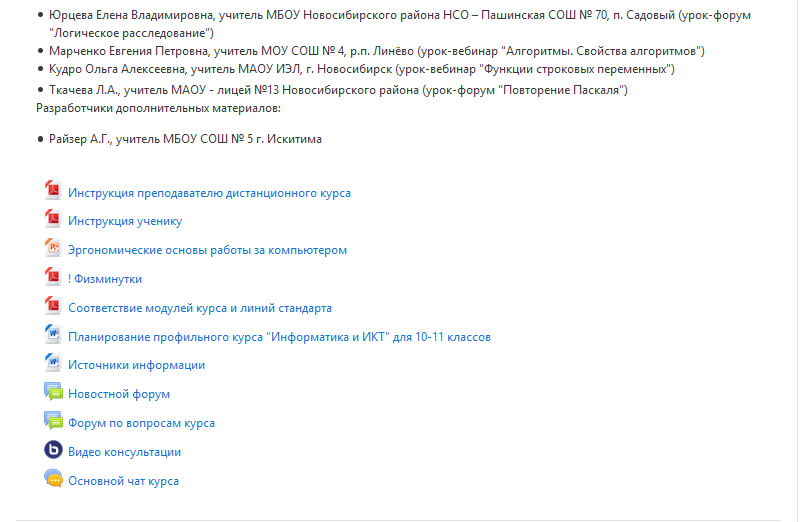 ОПИСАНИЕ УРОКА КУРСА В РСДО
ПРИМЕРЫ УРОКОВ КУРСА
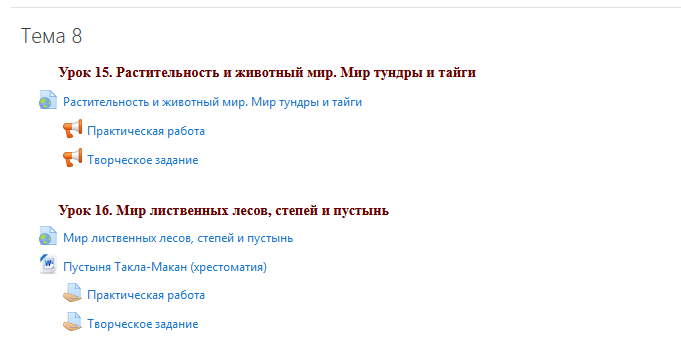 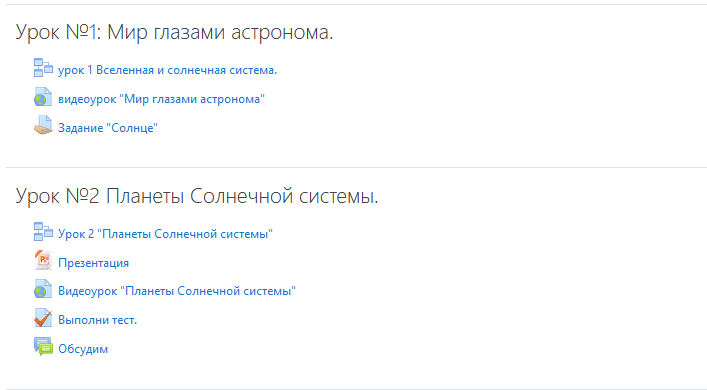 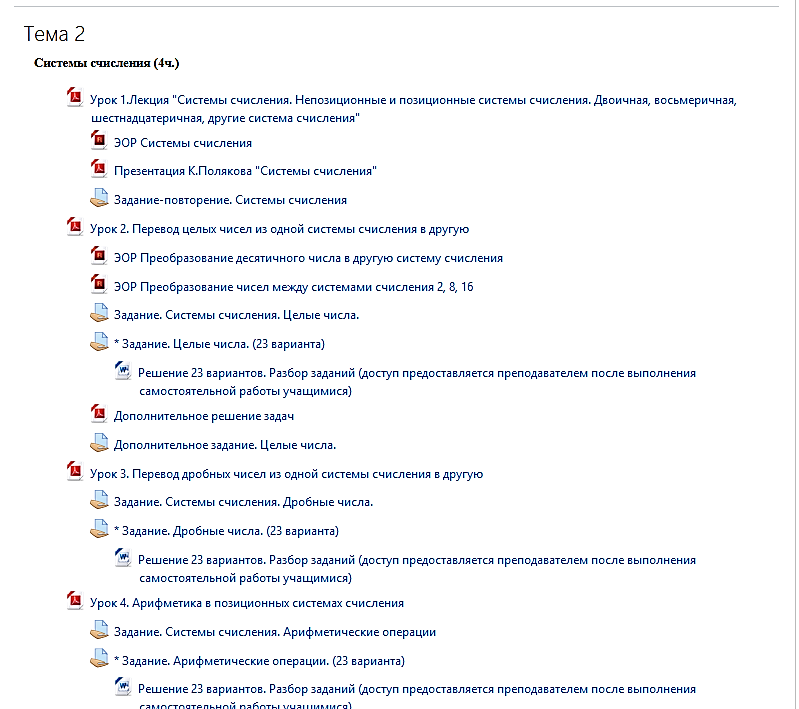 ИТОГОВЫЙ МОДУЛЬ КУРСА
ДОЛЖЕН СОДЕРЖАТЬ:
тему итоговой работы с инструкцией по ее выполнению
итоговый онлайн урок для обсуждения или защиты итоговых работ
ПРИМЕР ИТОГОВОГО МОДУЛЯ КУРСА
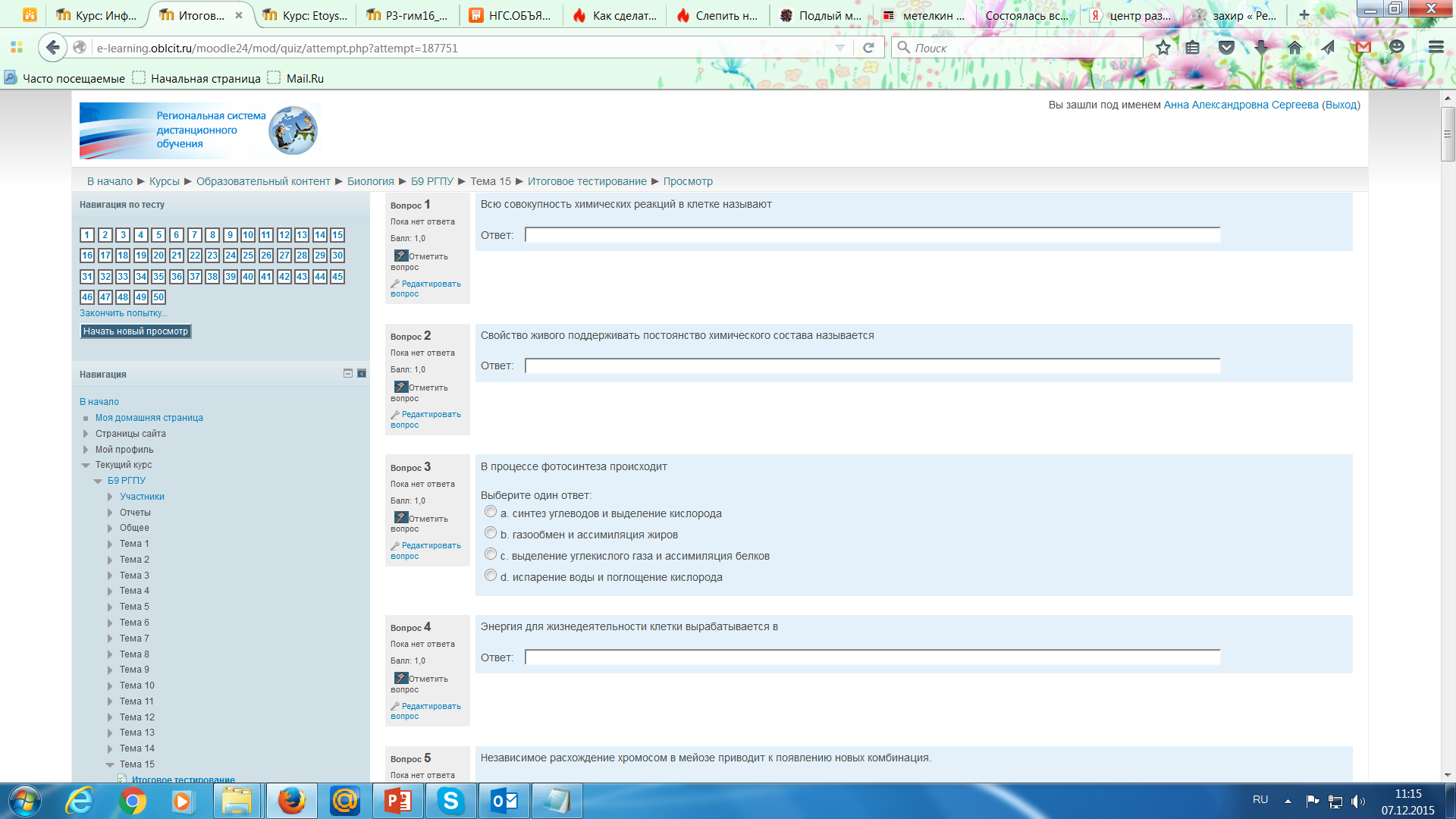 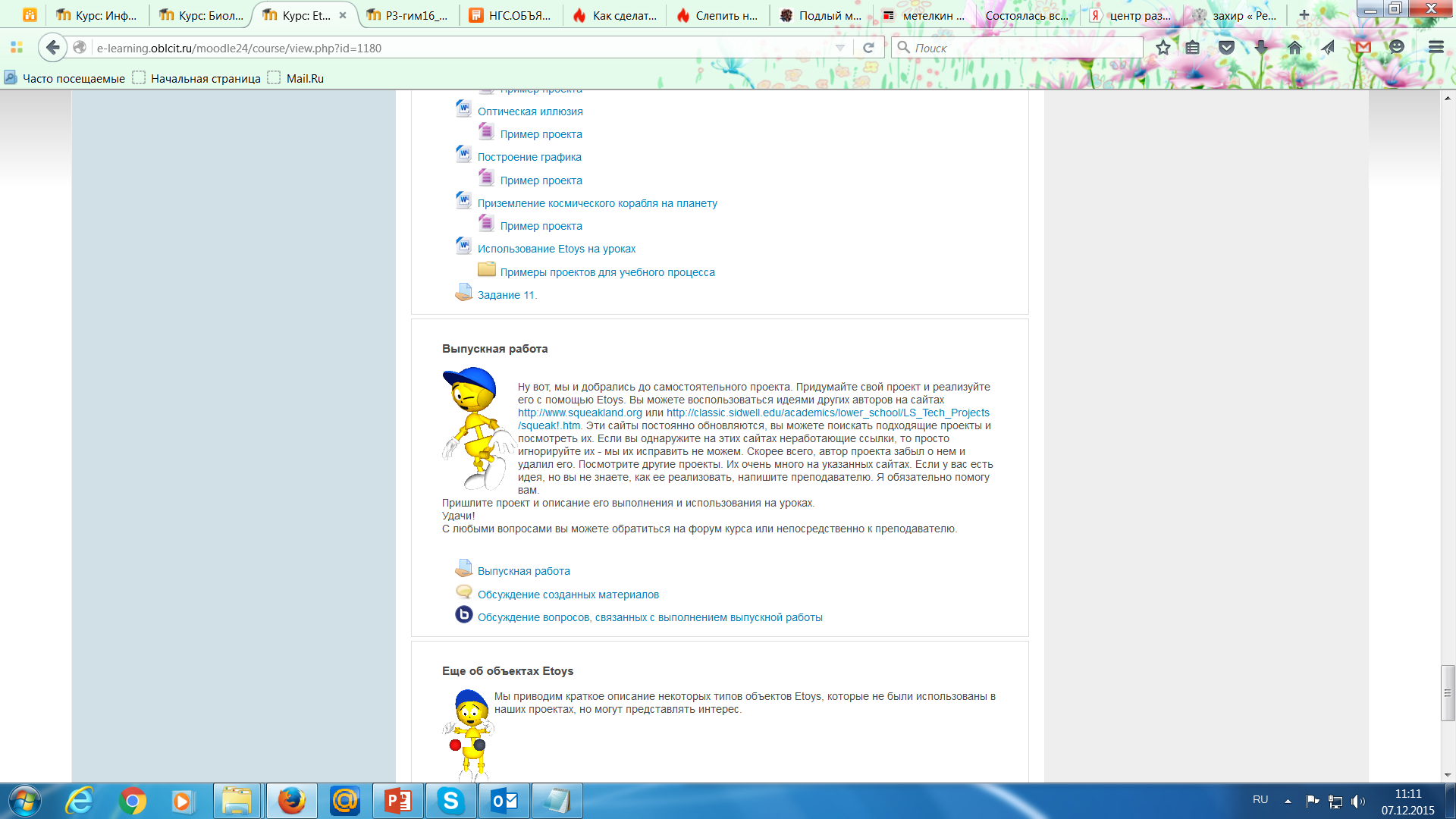 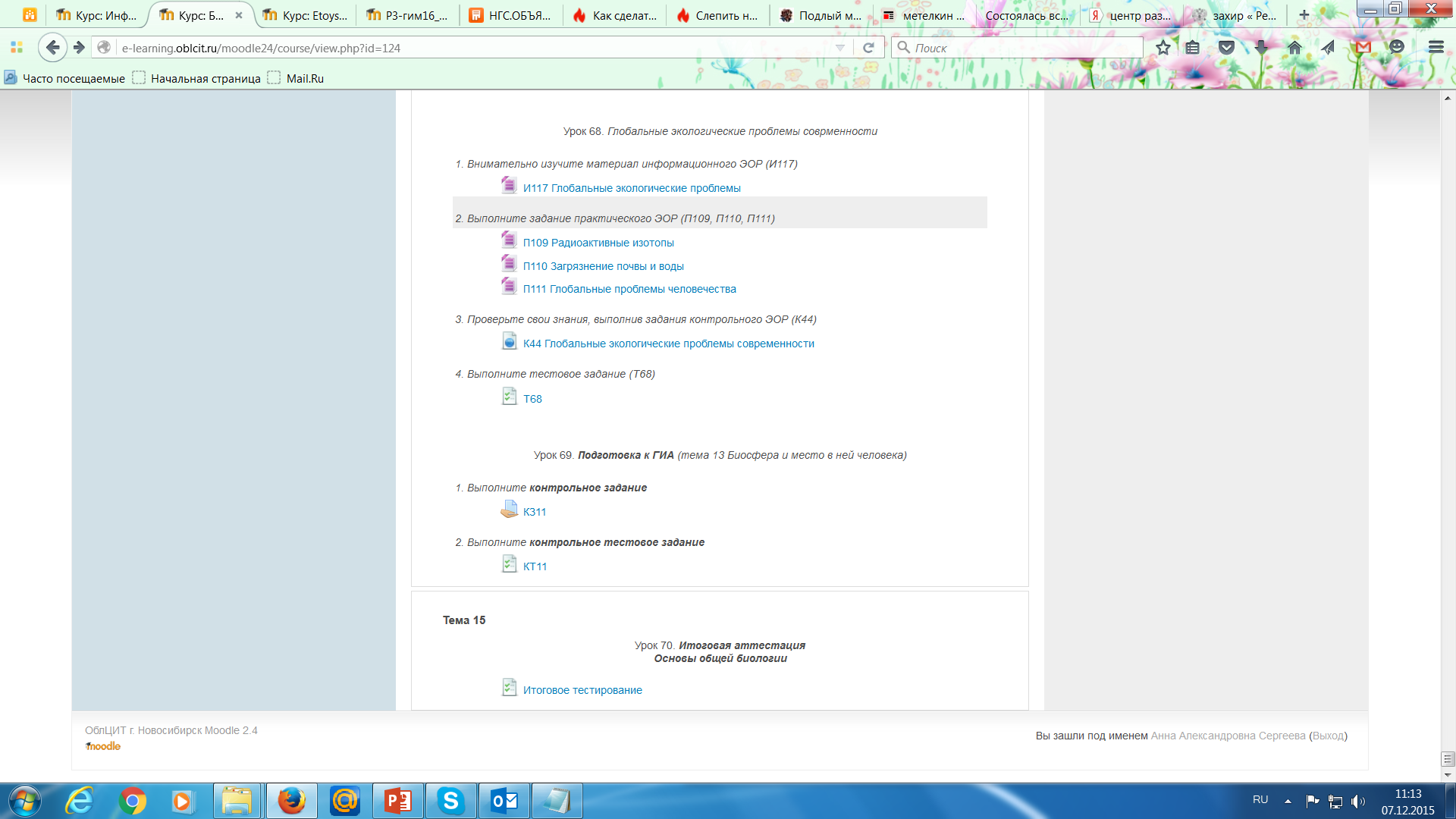 ПРИМЕР ИТОГОВОГО МОДУЛЯ КУРСА
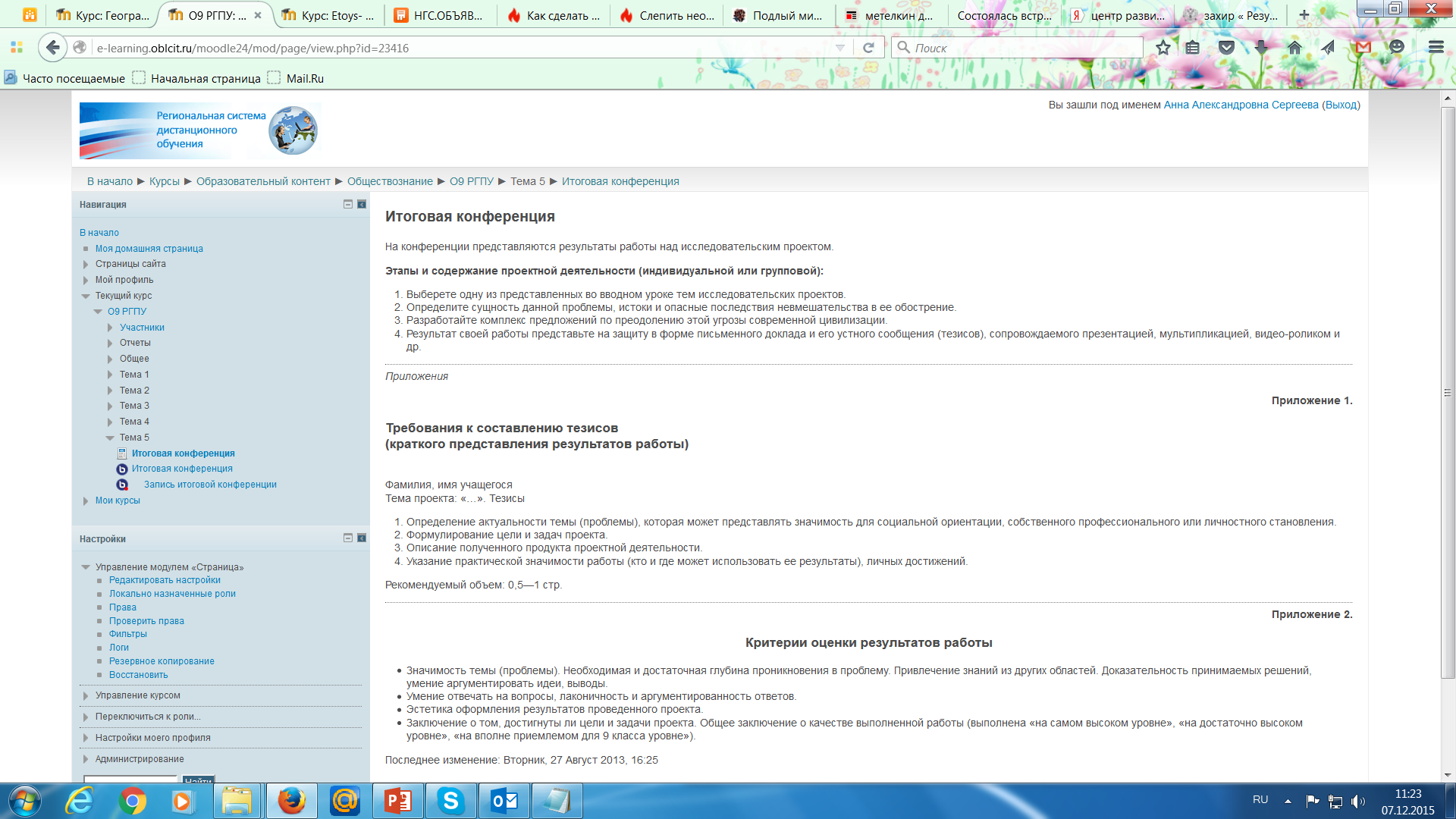 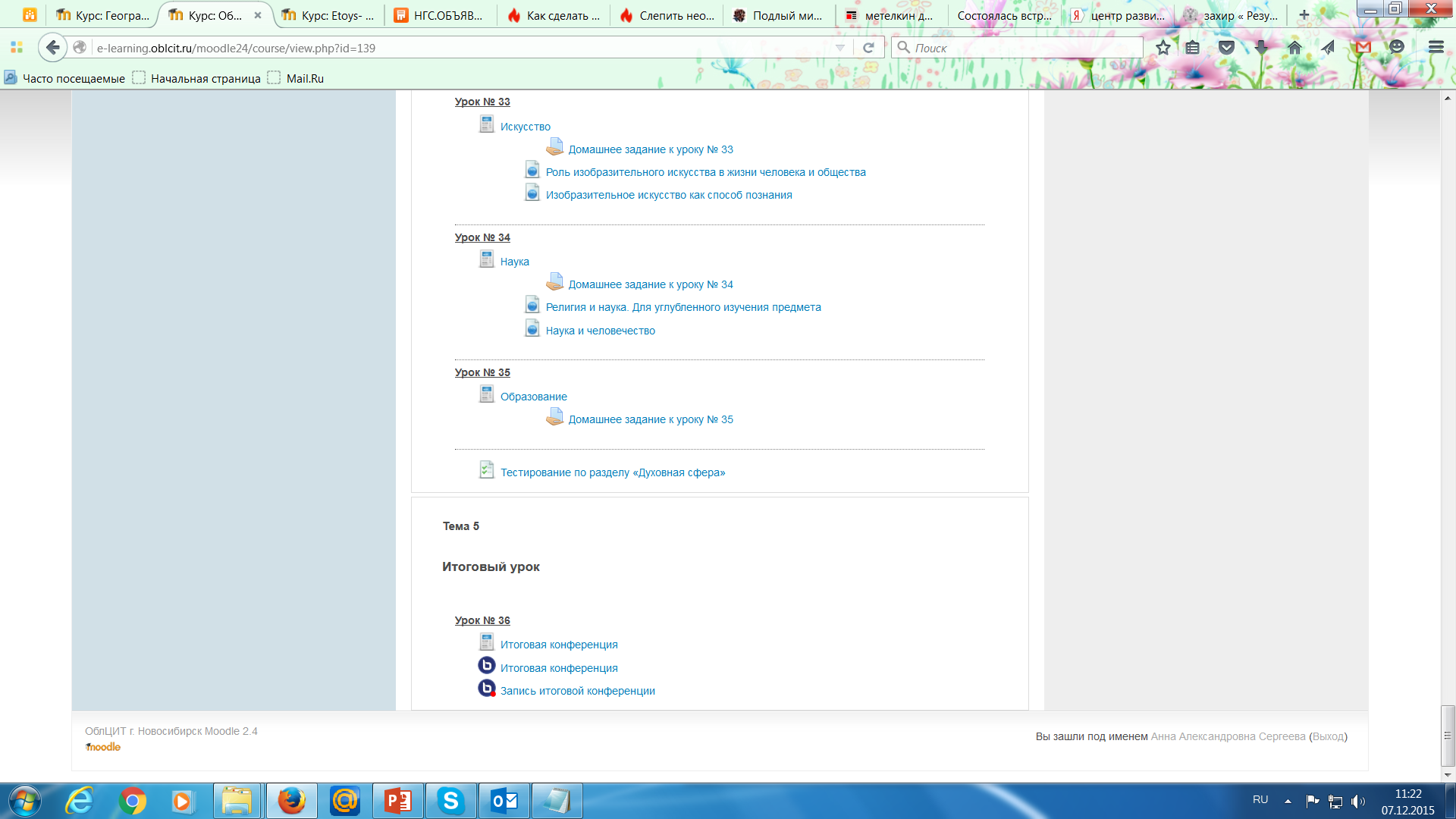 ! НЕ ИСПОЛЬЗОВАТЬ ССЫЛКИ НА НЕНАДЕЖНЫЕ ВНЕШНИЕ ИСТОЧНИКИ И ИСТОЧНИКИ, ЗАПРЕЩЕННЫЕ КОНТЕНТНОЙ ФИЛЬТРАЦИЕЙ !
В электронных курсах  более, чем в каких-либо других курсах, должен использоваться дружественный интерфейс, стимулирующий учащихся к продолжению работы, успешному ее завершению
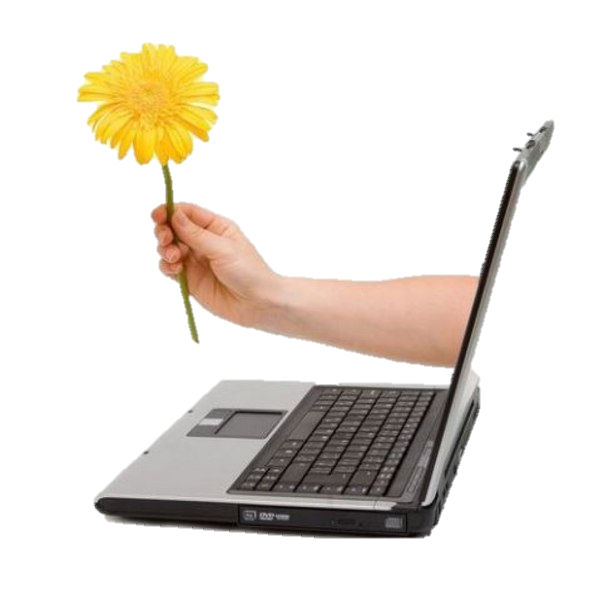 http://sdo.edu54.ru/docs
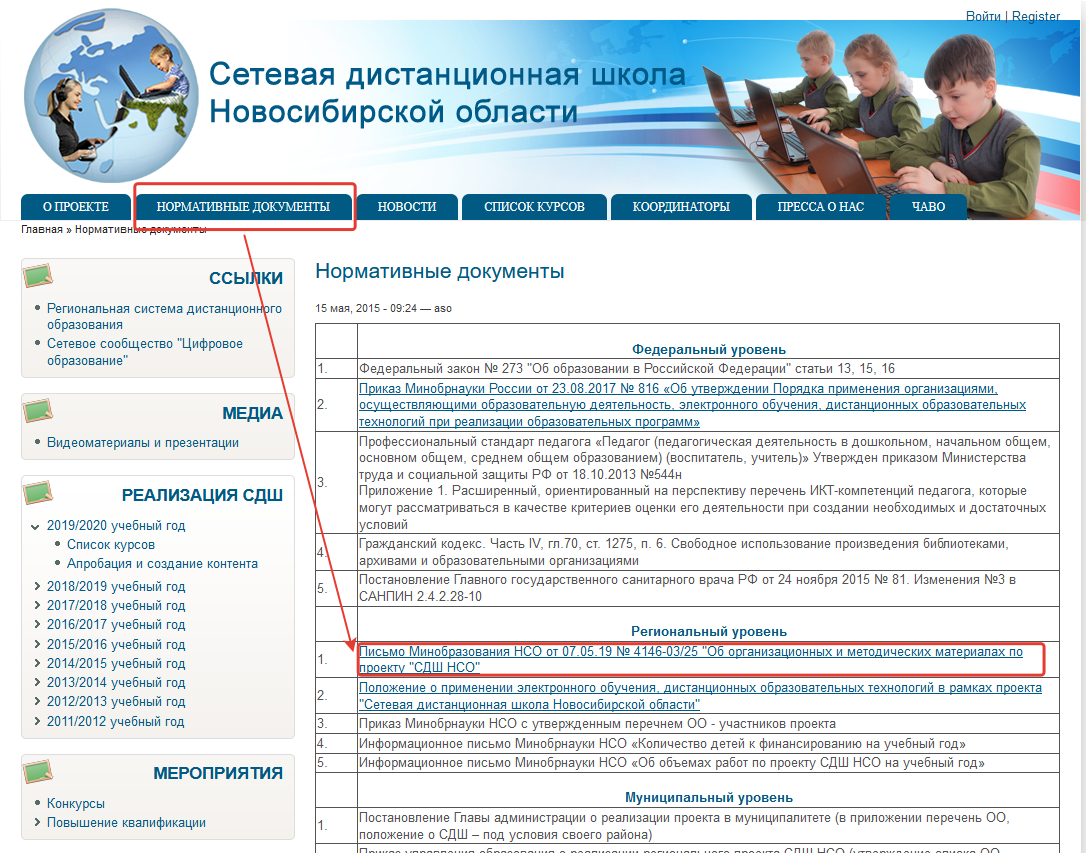 Разработкаэлектронного курса
Календарно-тематическое планирование разработки ЭК
Электронные курсы разрабатываются в течение учебного года. Завершение разработки заканчивается одновременно с учебным годом (01 июня 2020 г.).
Для успешного завершения разработки курса РСДО учителям-разработчикам следует придерживаться следующего календарного плана:






Ответственными за выполнение плана являются учитель- разработчик, школьный координатор и администрация ОО.
Практический этап
Обобщающий этап
Отчетность по разработке
По окончании срока разработки электронного курса (01 июня 2020 г.) учитель-разработчик и школьный координатор готовят справку и оценочный лист о передаче электронного курса в РСДО, заверенный директором ОО. Муниципальный координатор собирает отчеты ОО и передает их региональному координатору до 19 июня 2020 г.
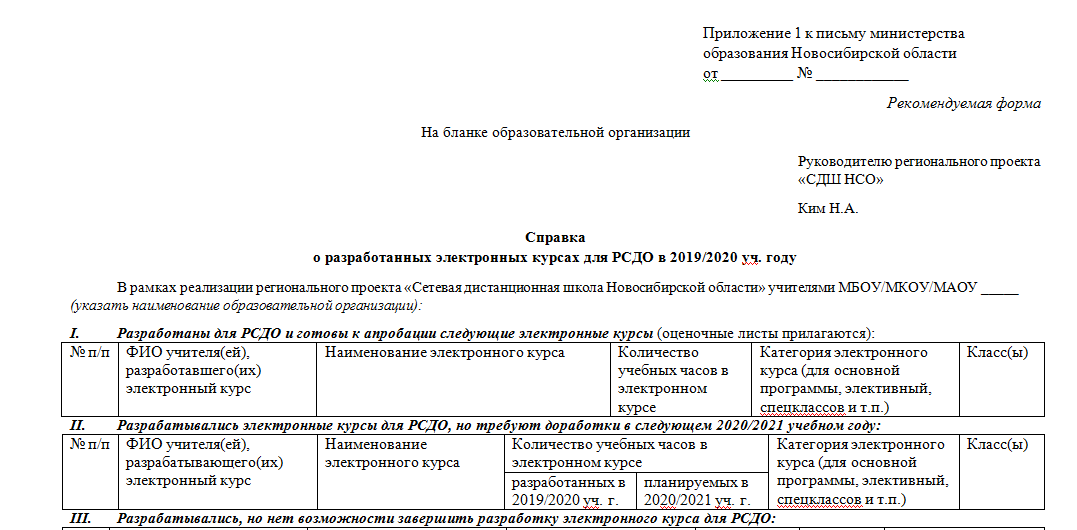 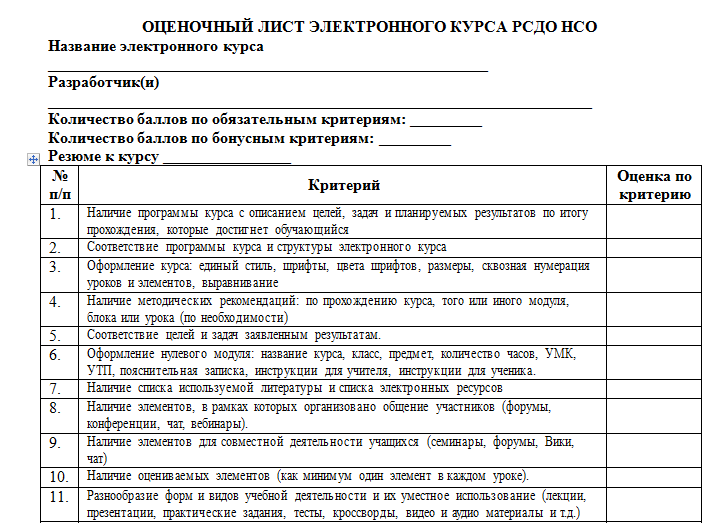 Апробацияэлектронного курса
Направление работ на этапе апробации
В рамках апробации педагоги:
изучают содержание апробируемого курса;
проводят апробацию электронного курса;
с учениками (не менее 30%),
просмотр без участия учеников (100%);
ведут журнал апробации
журнал ведется по мере апробации (еженедельно!!!),
муниципальный координатор, школьный координатор образовательного учреждения и педагог-апробатор несут персональную ответственность за качество анализа курса. 

Педагог-апробатор может обратиться за дополнительной информацией, необходимой для анализа курса, в муниципальные методические службы к муниципальному координатору
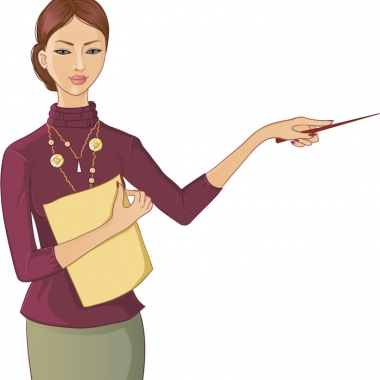 Организационно-подготовительный этап апробации
Календарно-тематическое планирование апробации
Апробация заканчивается 05 июня 2020 г.
Учитель-разработчик до 19 июня 2020 г. осуществляет работы по корректировке электронного курса в соответствии с рекомендациями апробаторов.
Для успешного завершения апробационного периода учителям- апробаторам следует придерживаться следующего календарного плана – с сентября 2019 года ежемесячно апробировать, анализировать и заполнять отчет в журнале апробации для электронных курсов из расчета:
Практический этап апробации
Обобщающий этап апробации
Журнал апробации
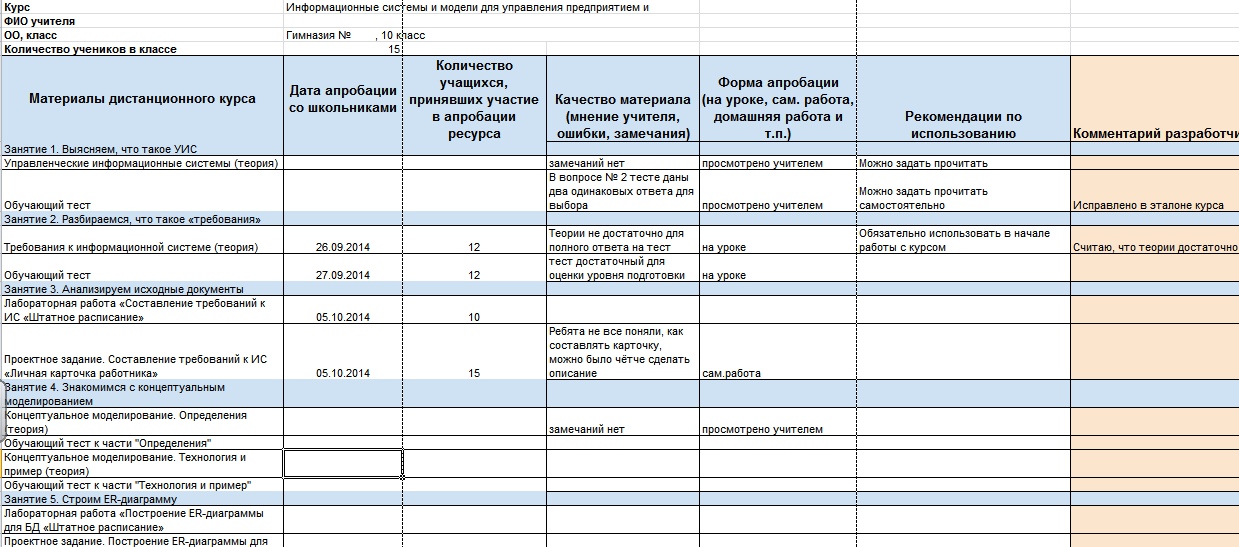 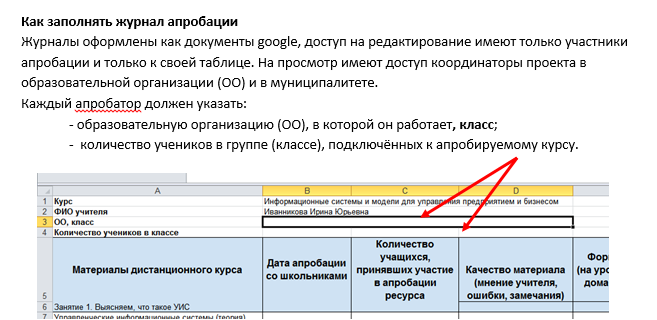 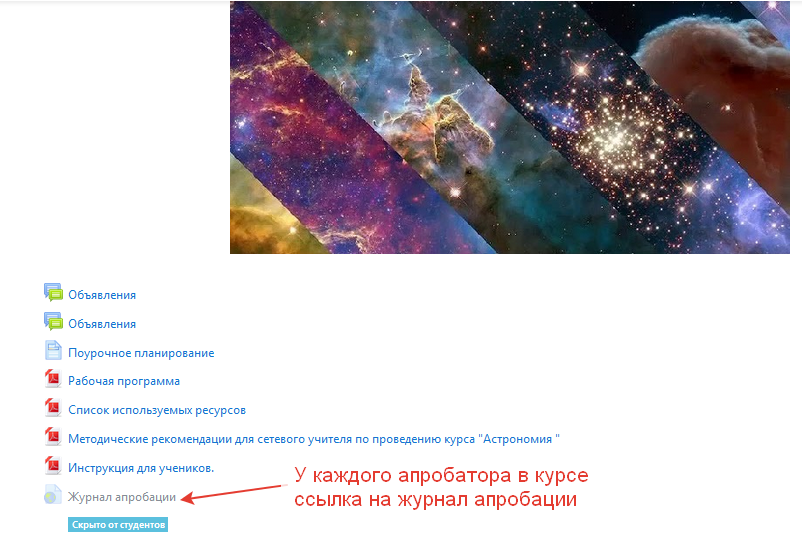 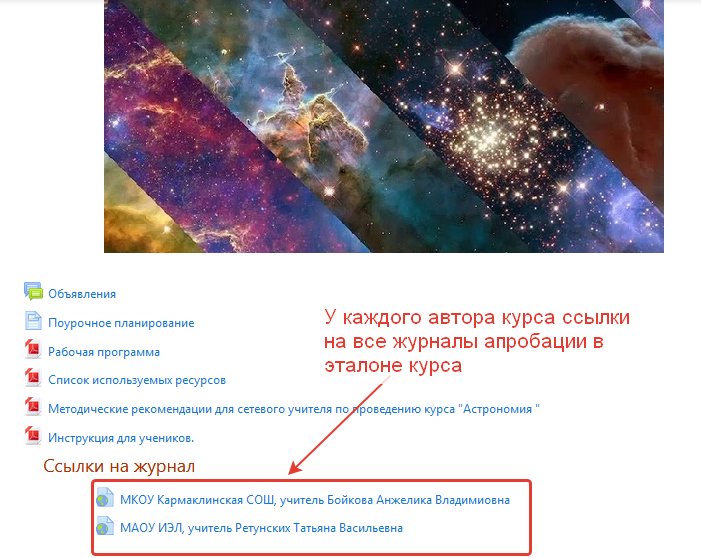 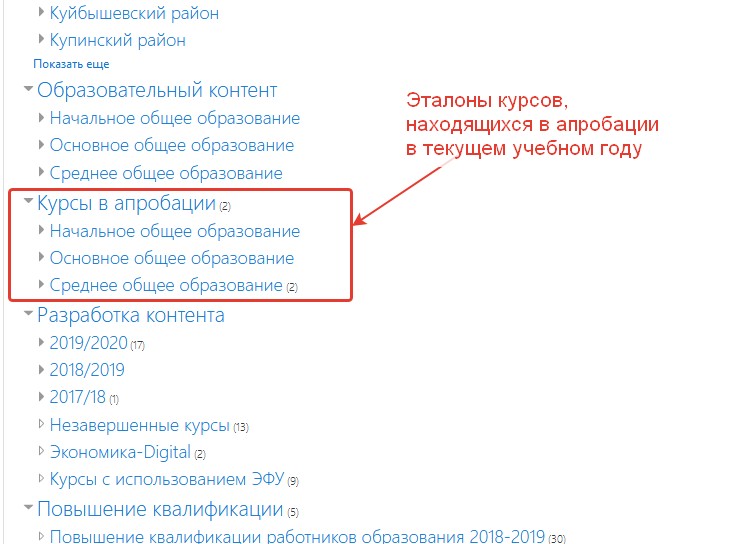 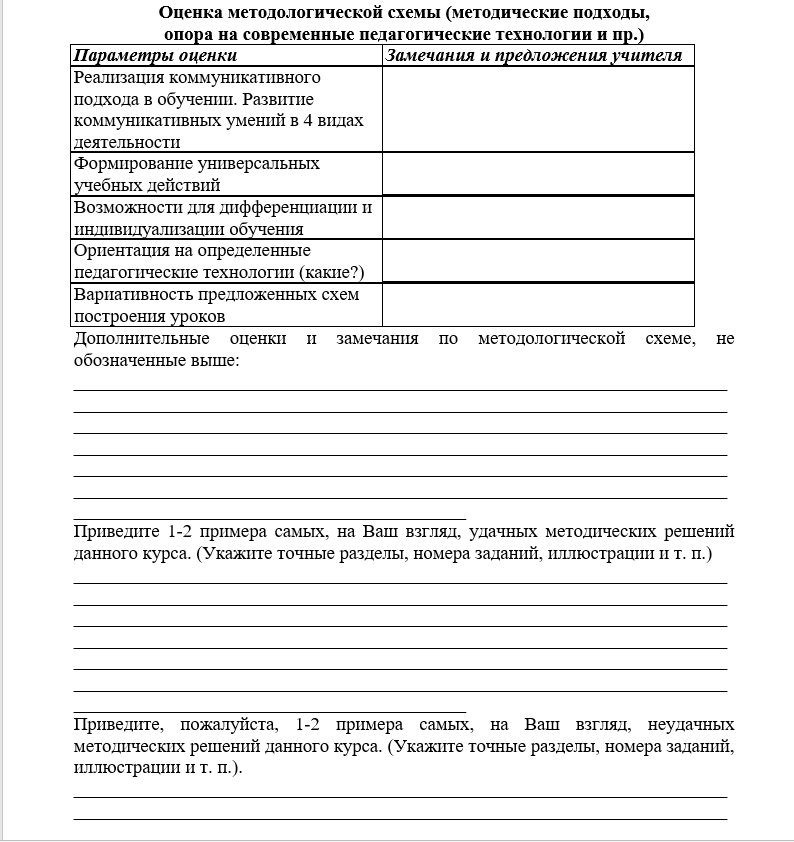 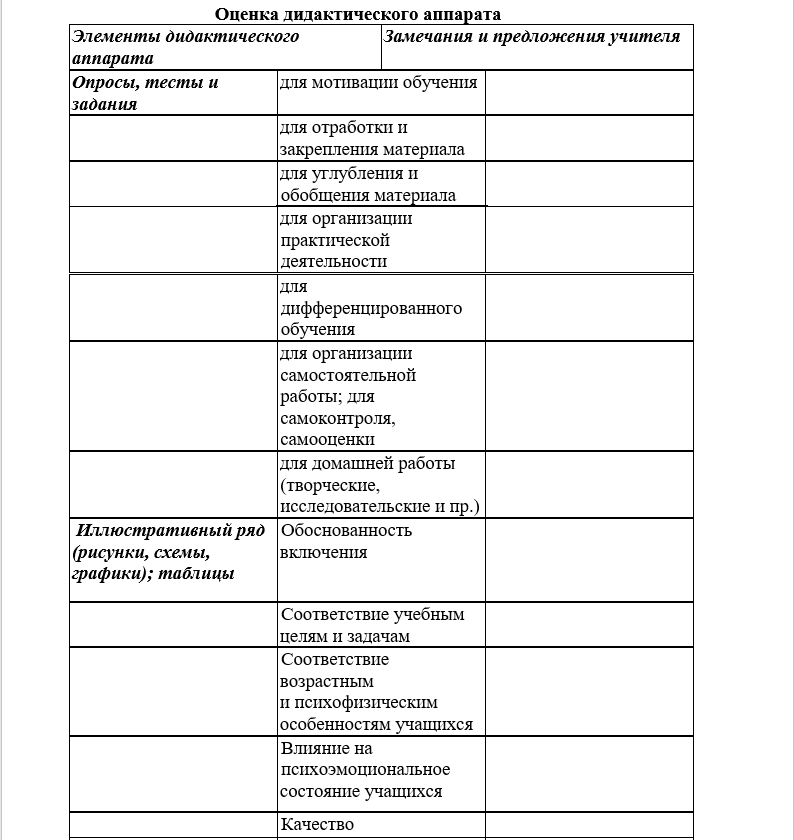 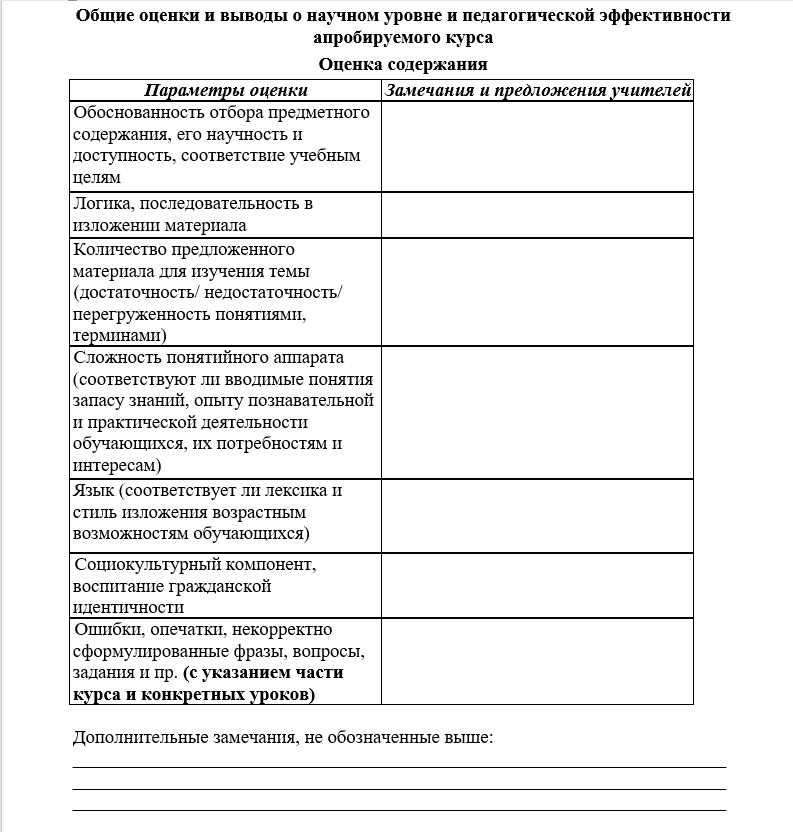 Отчетность по апробации
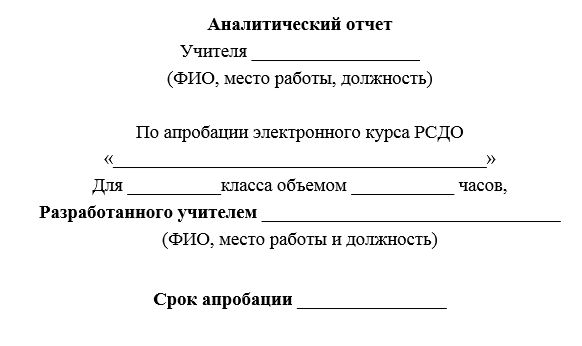 Отчет о проведенной апробации курса оформляется по рекомендуемому образцу.
В случае необходимости учитель-апробатор может приложить к заключению рекомендации по требуемой доработке курса.
В аналитическом отчете должна быть указана ссылка на электронный журнал апробации курса.
Электронная копия аналитического отчета отправляется разработчику курса и региональному координатору
СПАСИБО ЗА ВНИМАНИЕ!
Яшкин Игорь Львович, начальник отдела дистанционного обучения ГБУ ДПО НСО «ОблЦИТ», yil@oblcit.ru, 349-5-800 (доп. 240)	
Сергеева Анна Александровна , старший методист отдела дистанционного обучения ГБУ ДПО НСО «ОблЦИТ», saa@oblcit.ru, 349-5-800 (доп. 242)
Толстых Ольга Александровна , специалист отдела дистанционного обучения ГБУ ДПО НСО «ОблЦИТ», toa@oblcit.ru, 349-5-800 (доп. 242)